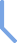 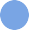 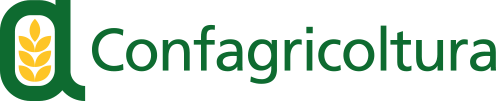 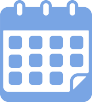 19 NOVEMBRE 2024
DALLE 10:00 ALLE 12:00
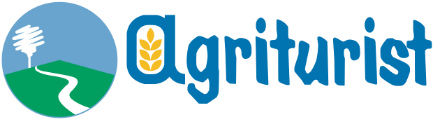 WEBINAR
IntroduzioneDonato RotundoDirettore Area Politiche sviluppo sostenibile e innovazioneConfagricolturaPerché il RentriDaniele Gizzi Presidente Albo Nazionale Gestori AmbientaliCome cambiano gli adempimenti per le imprese agricoleDario GiardiResponsabile sostenibilità ed economia circolareConfagricoltura
IL NUOVO SISTEMA PER LA GESTIONE DEI RIFIUTI – RENTRI
FOCUS ADEMPIMENTI PER LE IMPRESE AGRICOLE
L'incontro formativo ha l'obiettivo di fornire supporto a tutti gli operatori interessati dal nuovo sistema di gestione RENTRI. L’evento sarà anche l’occasione per approfondire quali sono gli adempimenti per la gestione dei rifiuti per le imprese agricole nonché per trattare il tema della TARI.
PARTECIPA